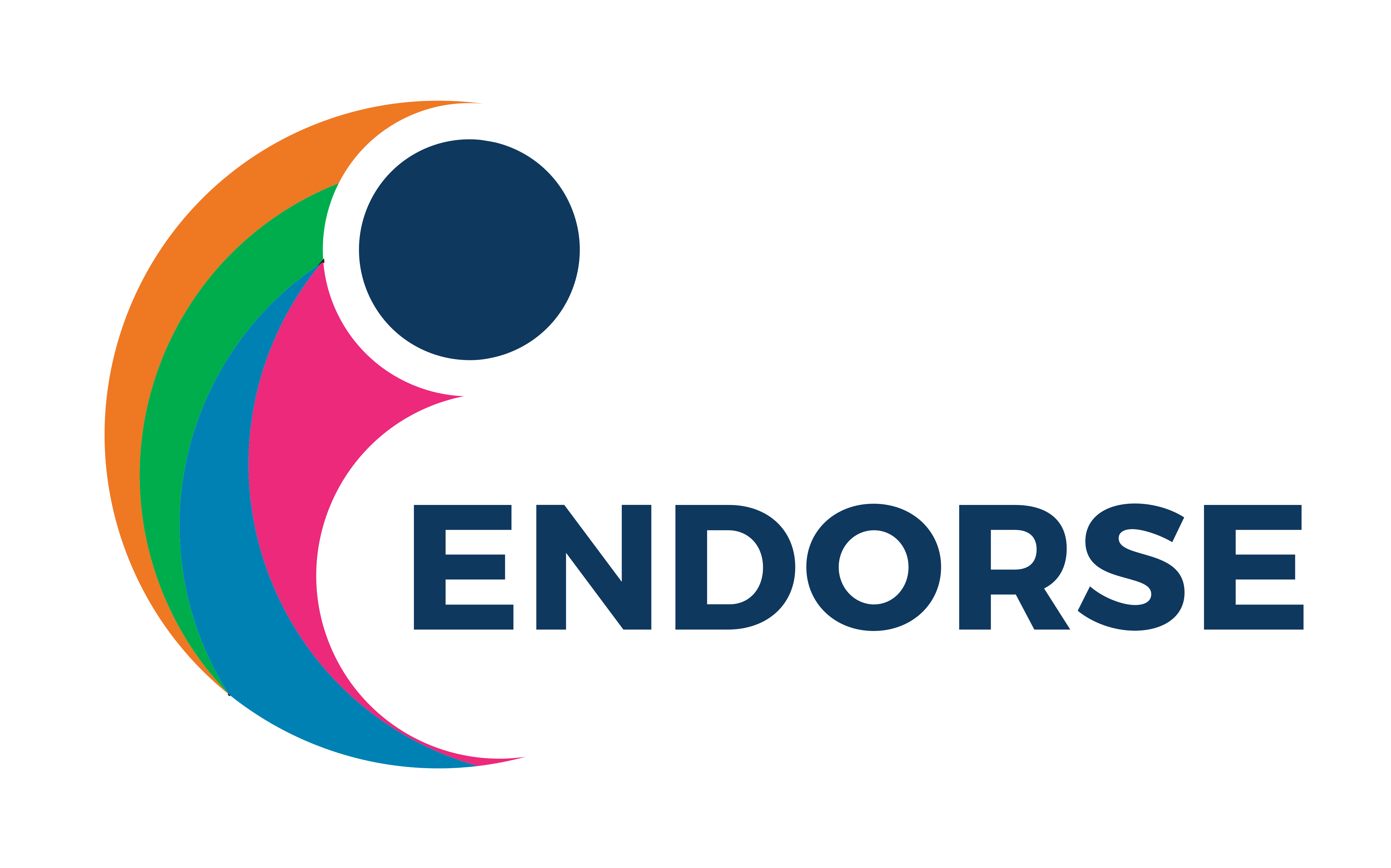 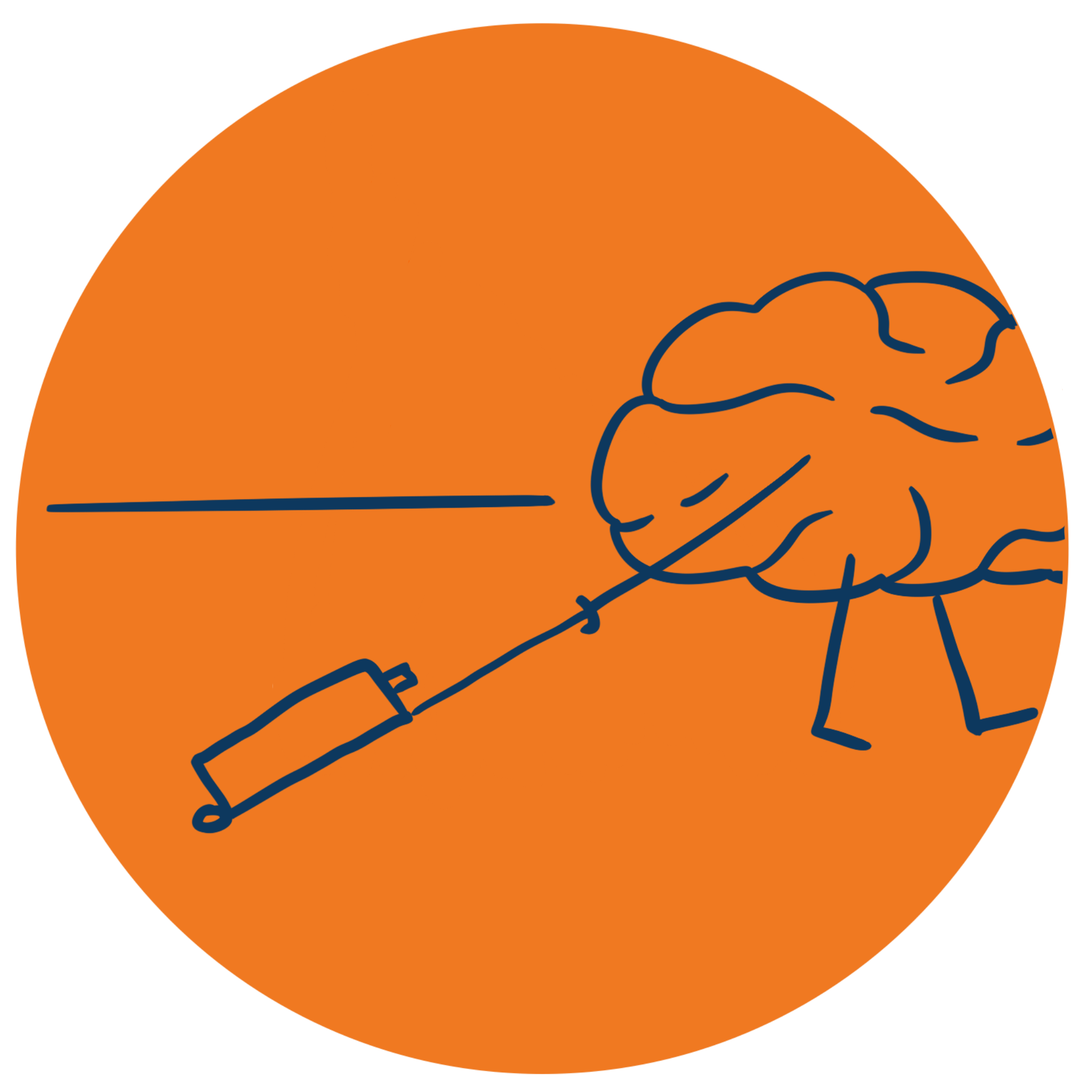 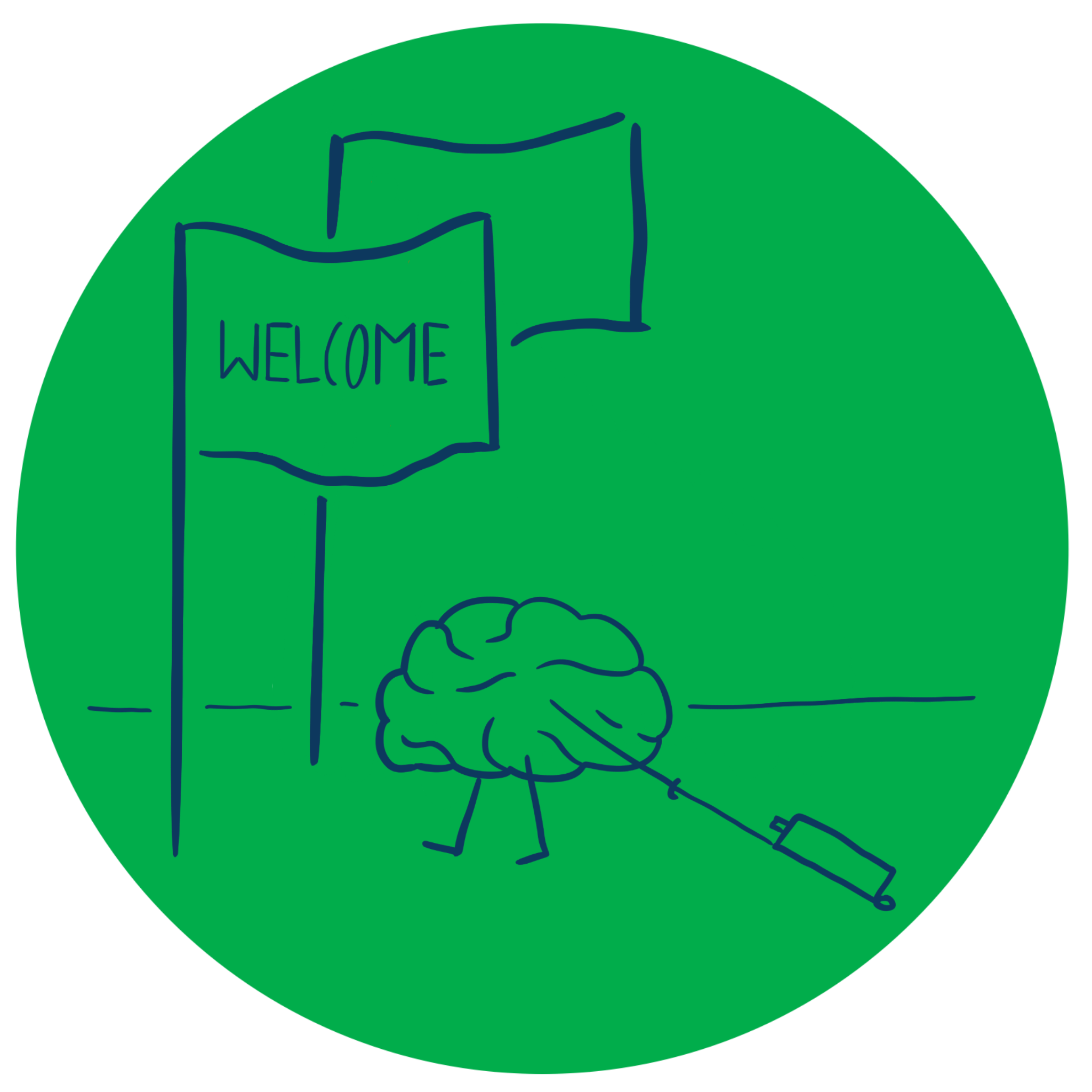 Entrepreneurship and New business creation
(2 ECTS, 50-60 h)
[Speaker Notes: Today's dynamic economy requires people who can take advantage of opportunities, take initiative and solve problems in creative ways. This course gives you the knowledge and skills to independently and critically approach the entrepreneurial processes that take place in all sectors of society, i.e. in businesses, in the public sector and in the civil society. It gives you tools to drive or facilitate entrepreneurship by starting your own business, developing local communities or to work with development processes in established companies, authorities, and non-profit organizations.]
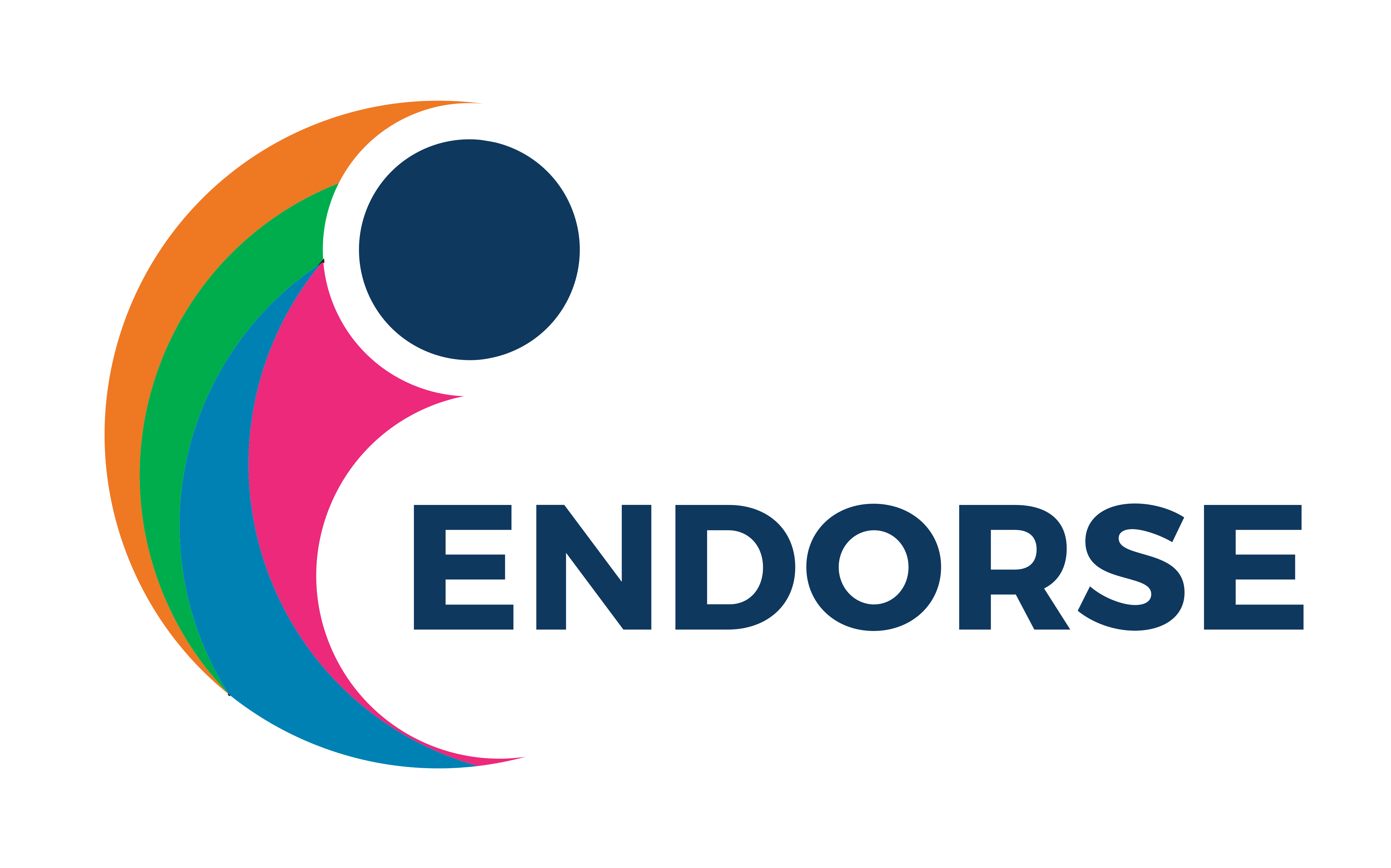 1.2 The Entrepreneurial mindset
1.2.1 Character traits of entrepreneurs
1.2.2 Entrepreneurial behaviour 
1.2.3 Cultural influences on creativity
[Speaker Notes: The term ’entrepreneurial mindset’ refers to the cognitive processes that are reflected in the conscious behaviour, decisions and approaches to management of an entrepreneur. Numerous studies have found links between entrepreneurship and psychological models of personality and character traits.]
Person or Process?
Criticism of too much focus on the person/entrepreneur
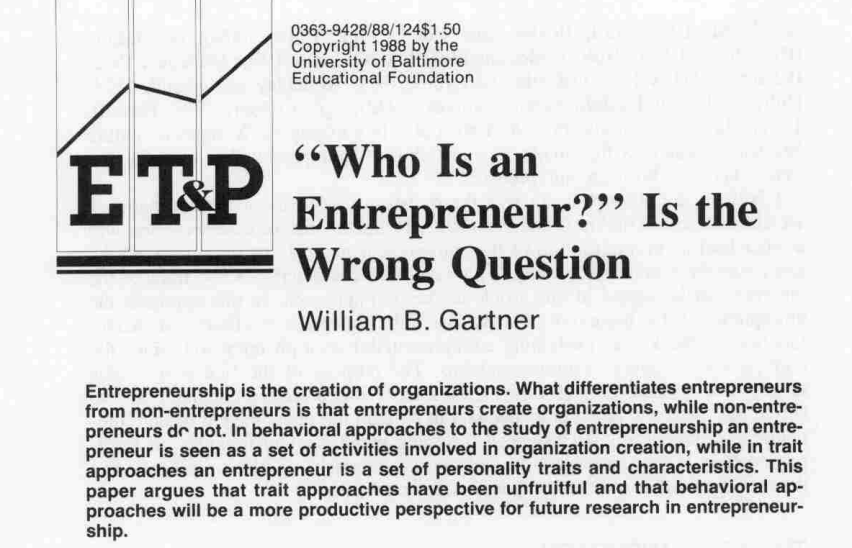 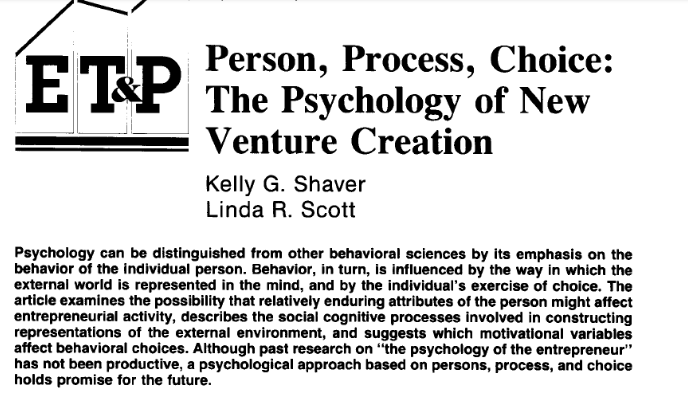 Shaver & Scott (1992
Gartner (1988)
[Speaker Notes: However, before the various character traits of entrepreneurs are reviewed, it should be mentioned that there is also a criticism of too much focus on the person/entrepreneur, and that the focus should instead be placed on the entrepreneurial processes.]
Character traits of entrepreneurs
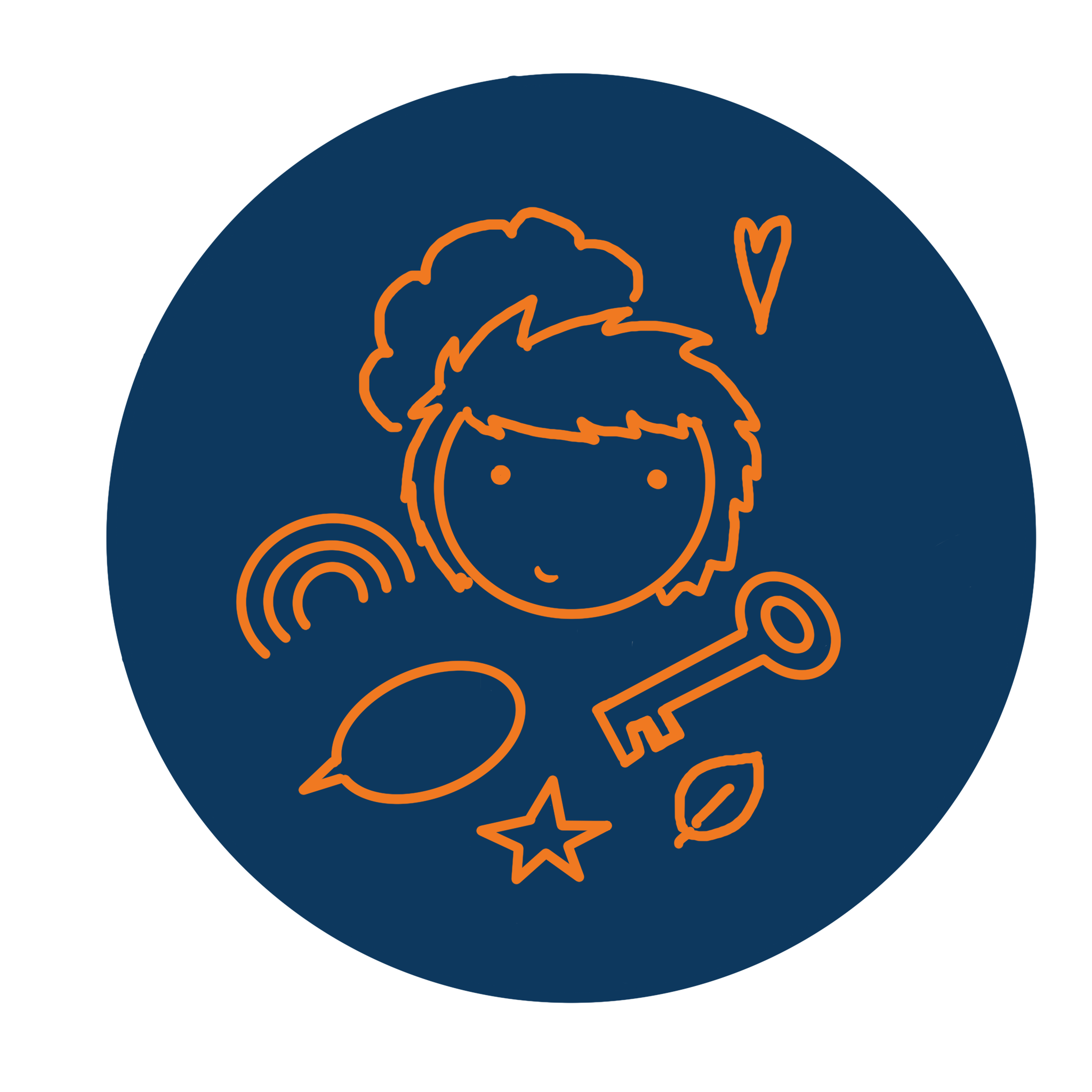 High need for independence
You are likely to be a person who:
[Speaker Notes: ”A need of be your own boss”’. 
Amabile (1997) Motivating Creativity in Organizations: On Doing What You Love and Loving What You Do

Carter, N. M., Gartner, W. B., Shaver, K. G., & Gatewood, E. J. (2003). The career reasons of nascent entrepreneurs. Journal of business venturing, 18(1), 13-39.]
High need for achievement
You are likely to be a person who:
[Speaker Notes: McClelland, D.C. (1961). The Achieving Society. Princeton, NJ: van Nostrand.

McClelland, D. C. (1965). N achievement and entrepreneurship: A longitudinal study. Journal of personality and Social Psychology, 1(4), 389.]
High internal locus of control
You are likely to be a person who:
[Speaker Notes: “perceived locus of control might be a predictor of entrepreneurial intentions”. 

Brockhaus, R. H. (1975, August). IE locus of control scores as predictors of entrepreneurial intentions. In Academy of Management Proceedings (Vol. 1975, No. 1, pp. 433-435). Briarcliff Manor, NY 10510: Academy of Management.]
8
High drive & determination
You are likely to be a person who:
[Speaker Notes: This traits can also have downsides. Entrepreneurs are often seen as resltess and easily bored with their focus easily shifted. They may seem to do things at twice the pace of ohters and are unwilling or unable to wait for others to complete tasks set for them.]
9
High creativity & innovative
You are likely to be a person who:
[Speaker Notes: Wennekers, S., & Thurik, R. (1999). Linking entrepreneurship and economic growth. Small business economics, 13, 27-56.]
10
High acceptance of risk & uncertainty
You are likely to be a person who:
[Speaker Notes: Segal, G., Borgia, D., & Schoenfeld, J. (2005). The motivation to become an entrepreneur. International journal of Entrepreneurial Behavior & research, 11(1), 42-57.]
11
Measuring Entrepreneurial tendency - GET2 test
Personality tests
Need for independence
Need for achievement
Locus of control
Creativity & innovation
Willingness to take risks & live with uncertainty
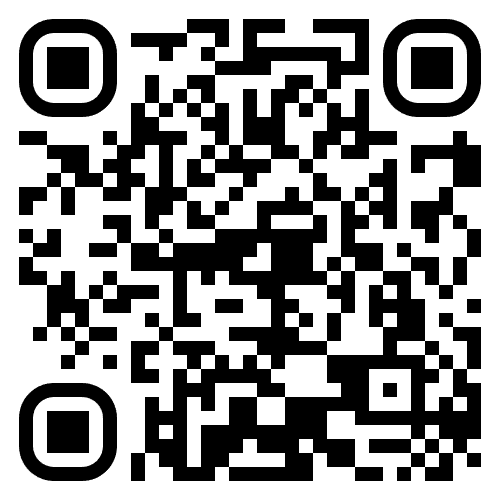 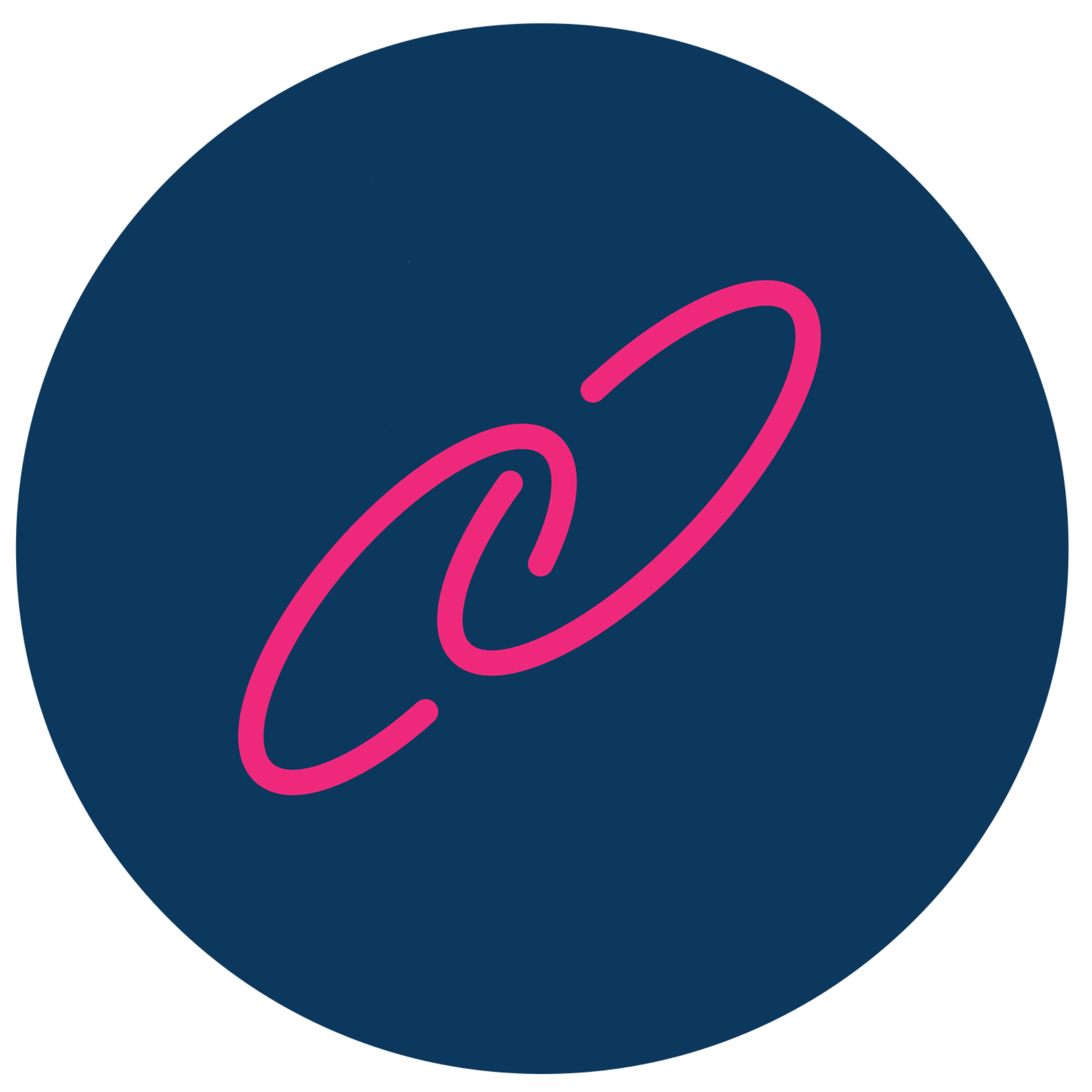 [Speaker Notes: The General Enterprise Tendency (GET) tst measures an individual’s entrepreneurial tendency – how much they are inclined towards entrepreneurial activity based on five established entprepreneurial characters and traits.]
Assignment
Take the GET2 test  & discuss the results with friends who know you well. Do they recognize these characteristics & the associated behaviours in you? Reflect on the influences that might have contributed to your character.
Are you an Entrepreneur?
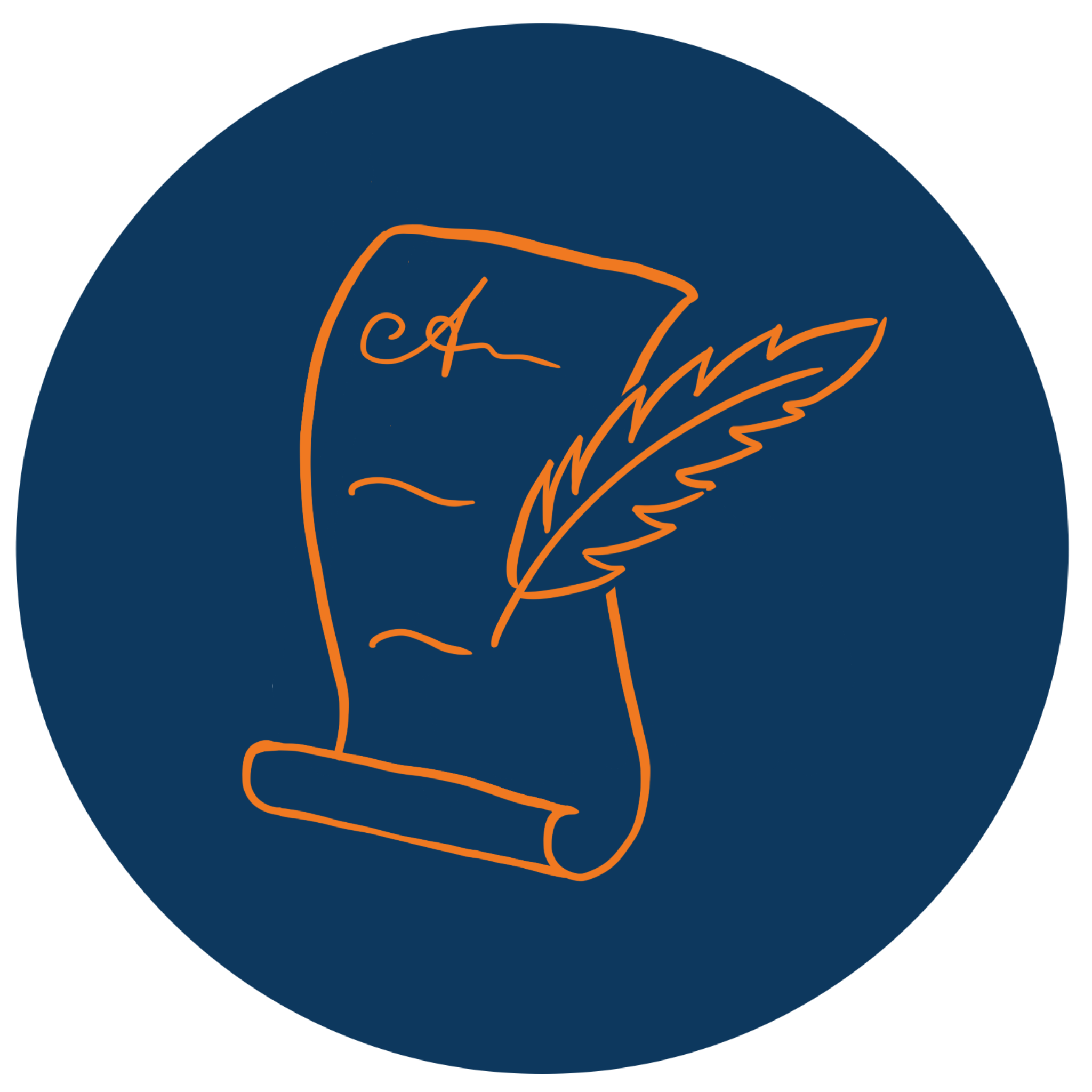 Acknowledgments
This Material is Part of the Education Package produced within the Erasmus+ Project: ENDORSE
Project Partners: 



ENDORSE Educational Material Entrepreneurship © 2024 by ENDORSE is licensed under CC BY-SA 4.0



Logos of Partner Institutions and Erasmus+ are excepted.
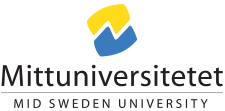 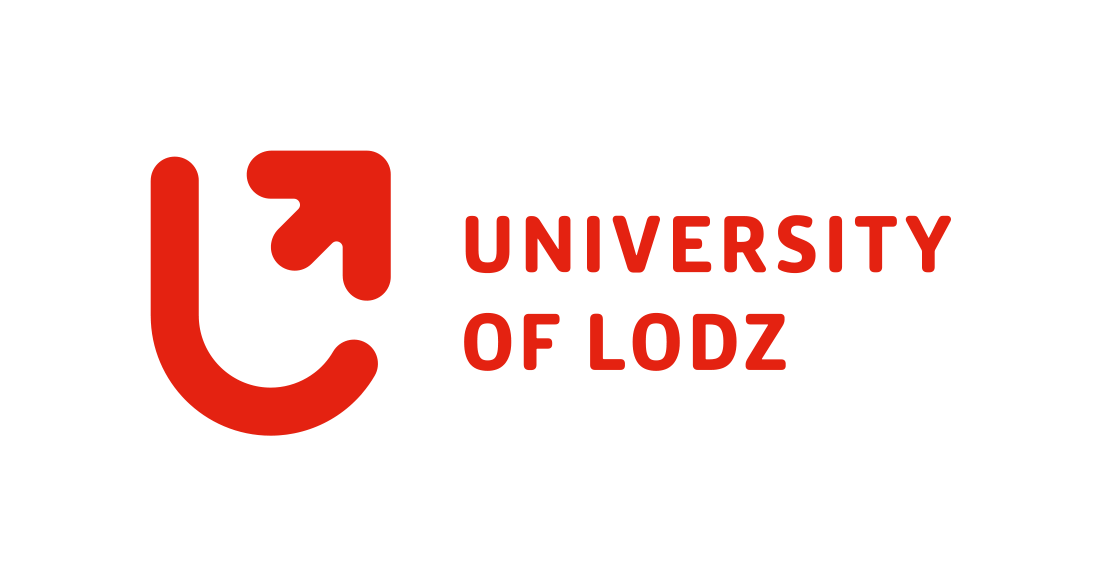 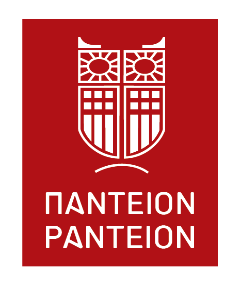 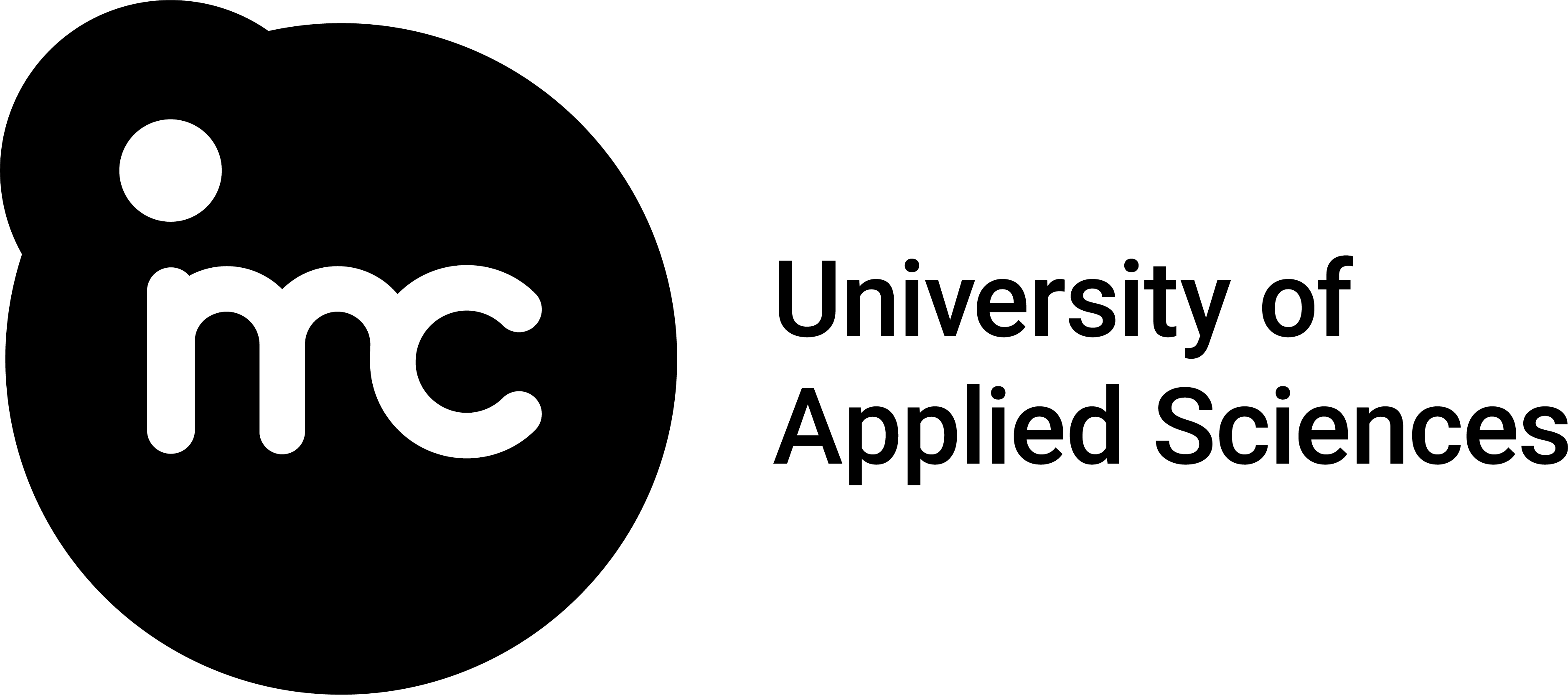 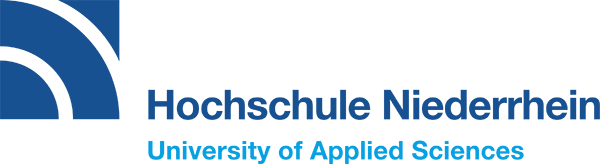 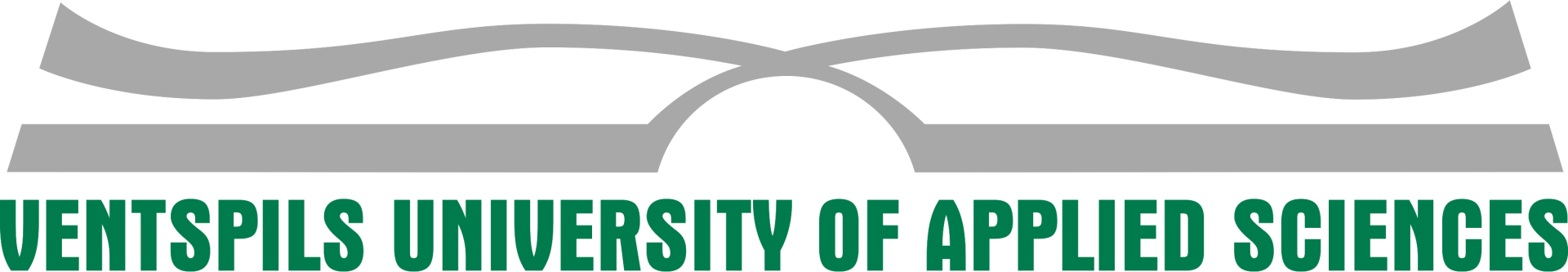 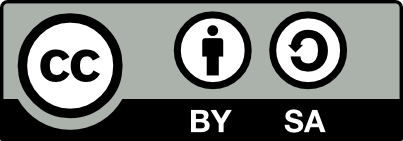